Mobile
Session Chair: 
	Justin Vermillion, Los Alamos National Lab
Panelists:
	Max Planck, ICASA/ NMT 
	Mark Fidel, RiskSense, Inc.
	James Kearney, DCZia
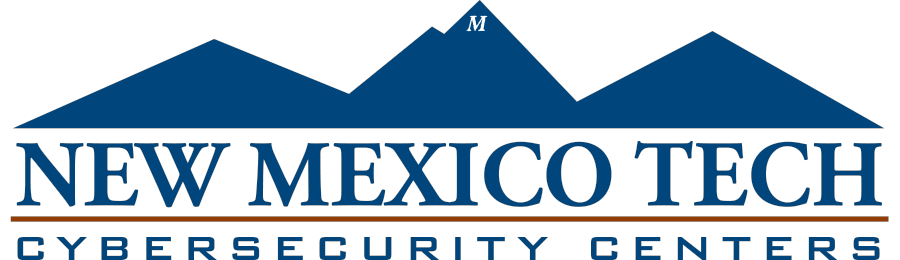 Cybersecurity Entrepreneurship Workshop
September 27, 2019
Security & Privacy Topics
Privacy Concerns in a 5G world

BYOD: Corporate Security vs. User Privacy

Finding Vulnerabilities
Dealing with Vulnerabilities
Market Definition and Analysis
Market Segmentation
What problems need to be solved?
Market Size & Characteristics
Competitive Landscape
Who are the major players?
Barriers to Entry
Where is the secret sauce?
Cyber Tech Competition
Competition Instructions
Select a Spokesperson for your table
Answer the posed questions as best you can – remember, there are no wrong answers!
Ask for help if necessary.  People will be in your vicinity.
Work together and involve everyone at your Table.
Produce brief written responses to the questions using the form on your table.
The Spokesperson for the winning team will be asked to briefly present critical points in the final session.